Presentation on Proposal for Phase 4 of the Expanded Public Works Programme (EPWP)EPWP Summit13 November 2018
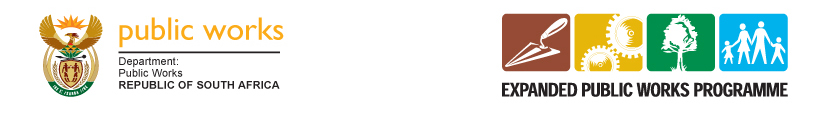 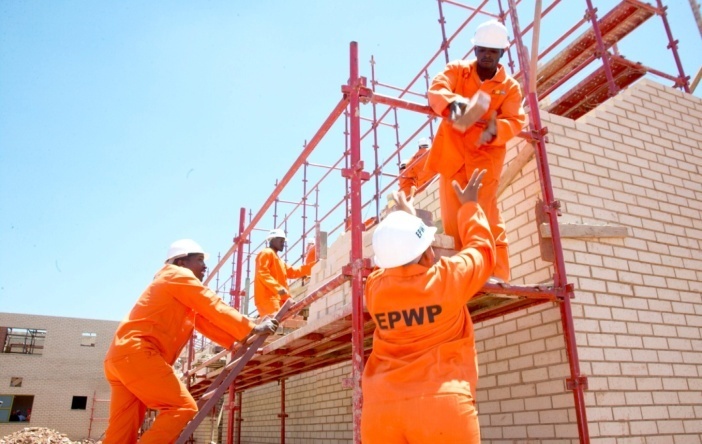 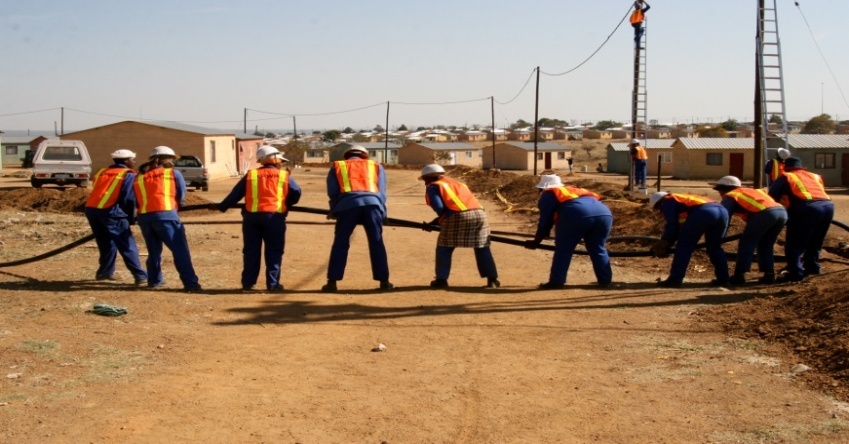 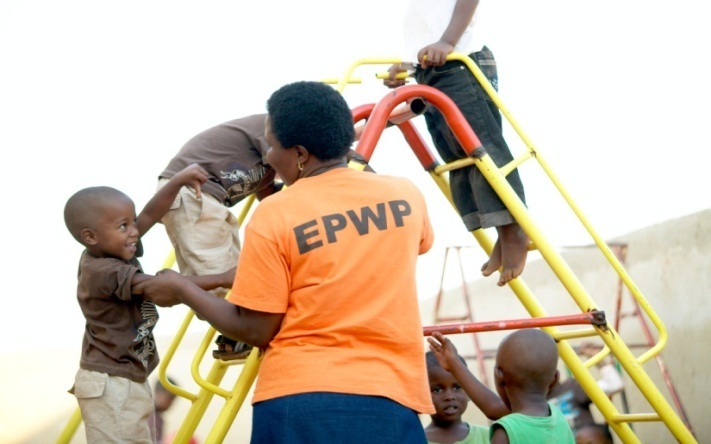 1
Presentation Outline
Strategic Intent of EPWP as Part of Public Employment Programmes 
Uniqueness and Achievements  of EPWP
The Strategic Focus for EPWP Phase 4 and it’s Framework
The EPWP Focus Over it’s Phases
Proposed Targets for EPWP 4
Budgets for the Proposed EPWP Phase 4 Targets
Demographic Targeting in the EPWP Phase 4 
EPWP and National Minimum Wage (NMW)
National, Sector and Provincial Coordination in EPWP Phase 4
EPWP Cross Cutting Issues in Phase 4
Recommendation
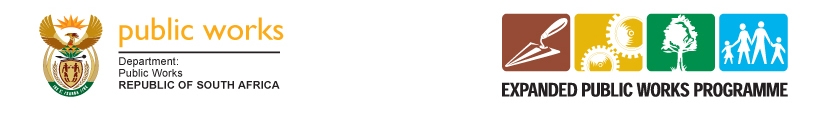 2
Strategic Intent of EPWP as Part of Public Employment Programmes
Public Employment Programmes (PEPs) have a long history of being utilised to address such as labour market disruptions and recession.
It aims to draw significant numbers of unemployed people into productive work accompanied by training.
Internationally, PEPs are seen as part of on-going employment and social protection policies used to create short-medium employment opportunities for vulnerable groups in society.
The EPWP is a nationwide programme covering all spheres of government and state-owned enterprises
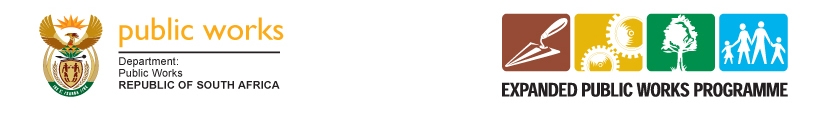 The programme involves re-orientating line function budgets & conditional grants for govt. expenditure to result in creation of work opportunities
The GDS agreed that EPWP must not displace existing permanent jobs and opportunities must be on real demand for services.
EPWP was introduced in 2003 as one of government’s major public employment programme under the Anti-Proverty Strategy.
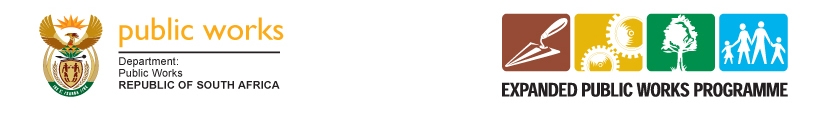 3
Uniqueness and Achievements  of EPWP
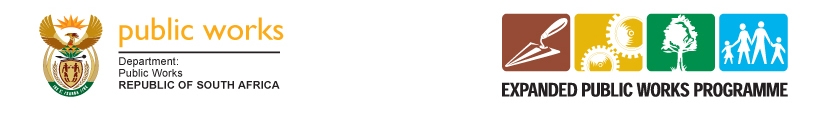 4
The Strategic Focus for EPWP Phase 4 and it’s Framework
The focus is to  ensure that the EPWP will be able to increase its contribution to address the triple challenges of poverty, unemployment and inequality as outlined in recent successive presidential State of the Nation Addresses
In the National Development Plan 2030, the EPWP is positioned to contribute to Government’s goals of alleviating poverty, developing local communities, providing work opportunities and enhancing social protection.
Chapter 11  of the NDP states that the vast majority of the unemployed currently have no access to social protection and that the EPWP as a Public Employment Programme (PEP) can play an important part in reducing this gap, especially if it is able to increase its scale further. The EPWP will contribute to these different broader social protection functions through:
The increased focus on community-driven programmes in the EPWP Phase 4 through programmes such as the CWP will also allow this economic stimulus to contribute towards addressing the legacy of apartheid spatial inequality
Targeting the poorest areas, consolidating and strengthening productive activities in marginalized local economies.
The focus on community-driven programmes will create a platform for all of the above to converge and broaden the level of the programme positive impacts.
The Objective of EPWP Phase 4 is: “To provide work opportunities and income support to poor and unemployed people through the delivery of public and community assets and services, thereby contributing to development”
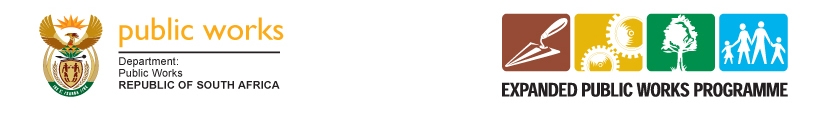 5
The EPWP Focus Over it’s Phases
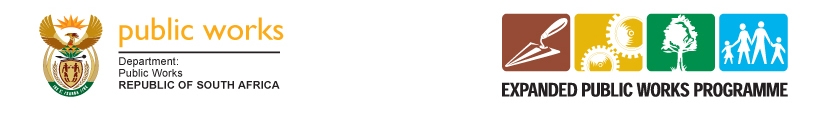 6
Proposed Targets for EPWP 4
Notes and Assumptions:
To be able to adjust targets, it could be proposed that this is done as part of a Mid Term Review
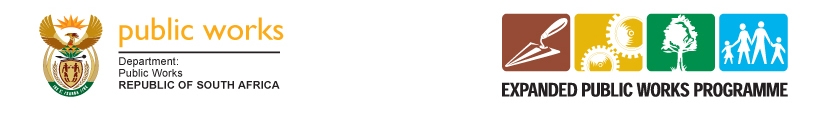 7
[Speaker Notes: Notes: Option 1 is equal to 8% growth per year, Option 2 on 3% per year. 3% is possibly still optimistic as many programmes show no growth.  As a point  growth rates since introduction of ID reporting requirements were 5% and 15%.  However EPWP still not fully “recovered” and not clear how much it can grow once it has recovered. Remember that in Phase 3, Env and Social Sectors were basicialy not growing, and neither were CWP and NPO in the outer 3 years.]
Budgets for the Proposed EPWP Phase 4 Targets
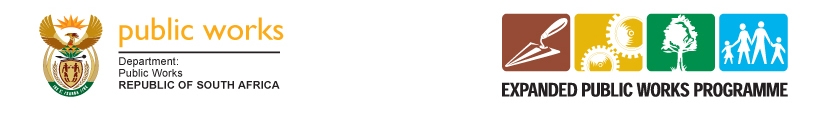 8
Demographic Targeting in the EPWP Phase 4
Targeting of vulnerable groups
Targeting Methods
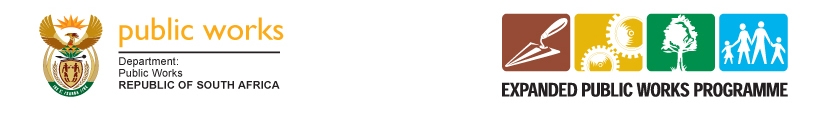 9
EPWP and National Minimum Wage (NMW)
The EPWP has been exempted from 100% payment of the National Minimum Wage (NMW) introduced by government at  R20 per hour but has been allowed to pay a minimum daily wage which is R11 per hour (55% of the National Minimum Wage). 
But even before the EPWP wage and NMW converge, the effects of the NMW could be both disruptive and positive for the EPWP.
The most obvious disruption from the introduction of the NMW is that even though the legislation on the NMW currently clearly exempts the EPWP, its introduction will introduce a new wage floor in the South African labour market. 
The EPWP is to create 5 million work opportunities over the five years maintaining the current funding, the programme would require a total of R57 billion for wages.
If the EPWP is to comply fully with the NMW, the programme would require an additional R32 billion on wages to achieve the 5 million set target.
Should there be no additional funds available and the EPWP is expected to adhere to the NMW with the same budget of R57 billion, the programme would lose a total of 1.9 million work opportunities. 
The programme would therefore create only 3.3 million work opportunities over the five year period.
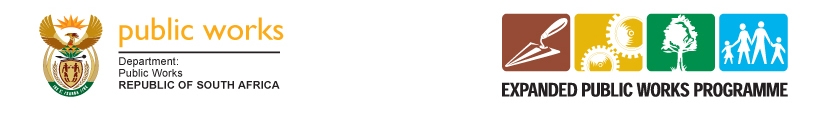 10
National, Sector and Provincial Coordination in EPWP Phase 4
The Department of Public Works will continue to coordinate, monitor and evaluate the EPWP programme and lead the Infrastructure and the Non-state sectors. 
The Department of Environmental Affairs will lead and coordinate the Environment and Culture Sector.
The Department of Social Development will lead and coordinate the Social sector. 
At the provincial level, the provincial departments of Public Works will coordinate the municipalities and implementing departments in the province.
Transitioning from the EPWP Phase 3 to Phase 4 will not entail significant increases in personnel across the programme in general. 
The DPW and other lead departments for the various sectors will have to improve their capacity to provide required technical support to implementing bodies within their sector.
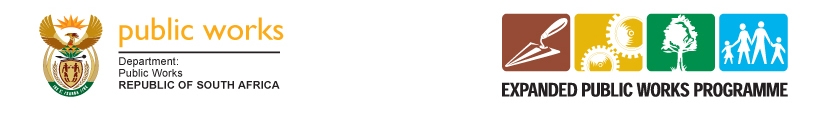 11
EPWP Cross Cutting Issues in Phase 4
Convergence
M&E
For convergence  each EPWP sector should mainstream the convergence concept, with sectoral plans making specific reference to it and how it will be achieved within their respective programmes implemented.
1. Ensure the implementation of the EPWP projects as well as the recruitment of EPWP participants are done in a fair, equitable and transparent manner. 
2. More partnerships between programmes that are involved in similar activities are formalized to ensure consistency around norms and standards in EPWP. 
3. Develop operational guidelines on convergence that can provide clarity to implementing bodies and their officials on how to approach and realize convergence.
For monitoring & evaluation it is proposed that there is a shift of emphasis in progress reporting from reporting against targets, towards reporting on progress in achieving the objective of the EPWP. 
1. It is proposed that the adherence to four EPWP universal principles is monitored and reported on more systematically .
2. Also proposed is that the EPWP in general invests much more heavily in evaluations and impact assessments. 
3. Inclusion of the new concept of Social Audits as adopted by the Jobs Summit
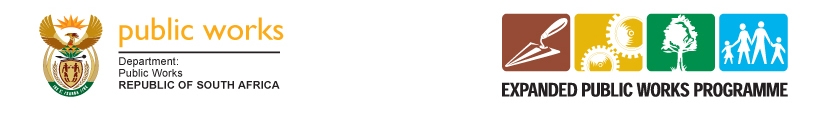 12
Recommendation
It is  recommended that the Summit note the EPWP Phase 4 proposal with the adoption of scenario 1 with a target of 5 million work opportunities.
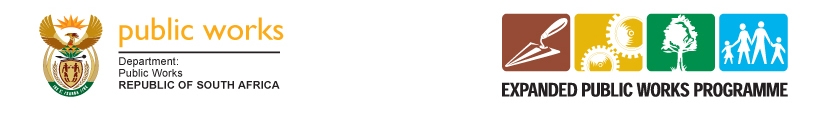 13
I THANK YOU
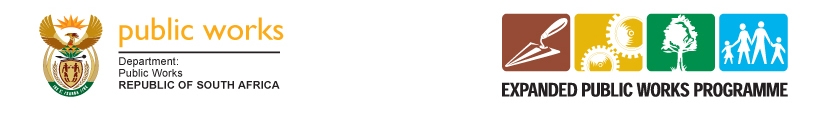 14